Про електронну систему документообігу та систему офіційних сайтів відділів освіти і закладів освіти
Головна папка дошкільної та загальної середньої освіти
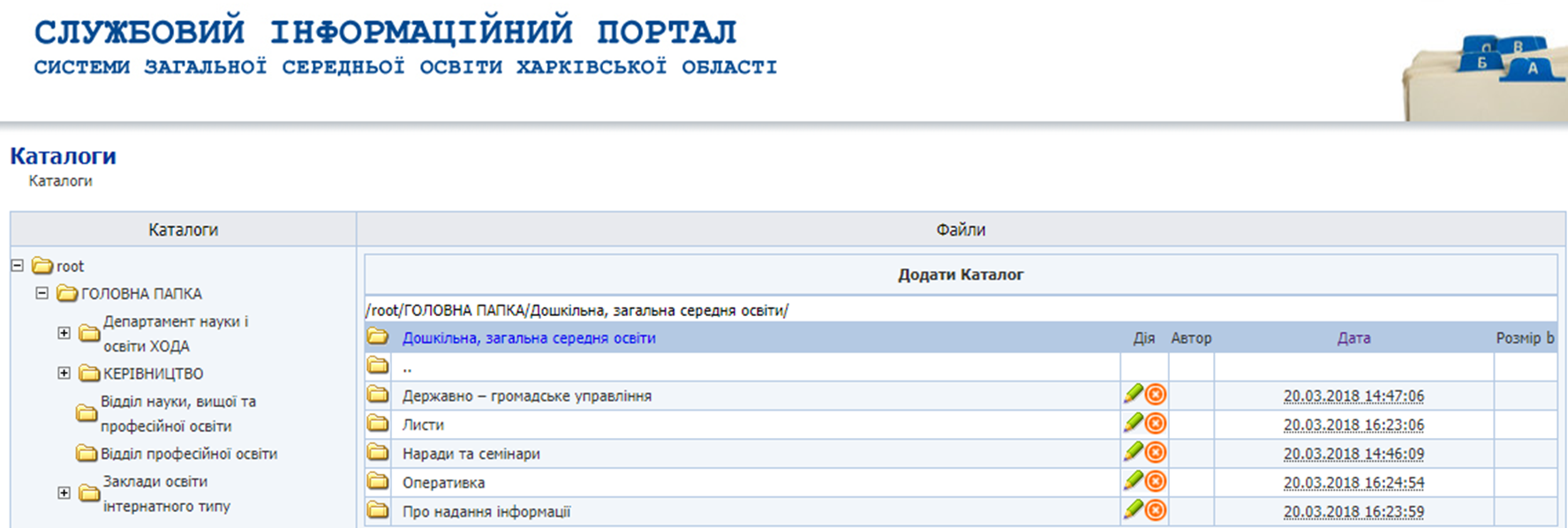 Подкаталоги головної папки дошкільної та загальної середньої освіти
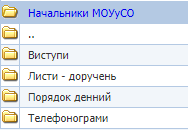 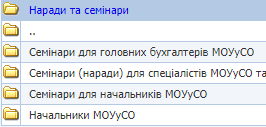 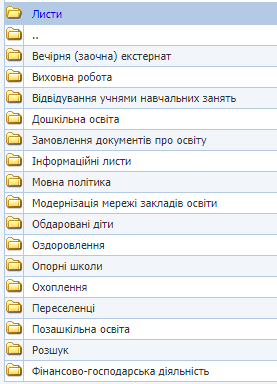 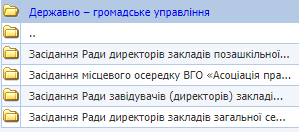 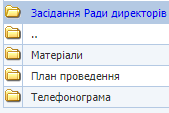 Подкаталоги папки «Звіти» місцевих органів управління освітою
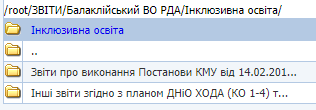 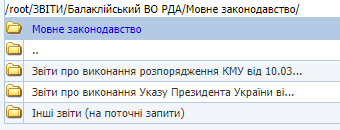 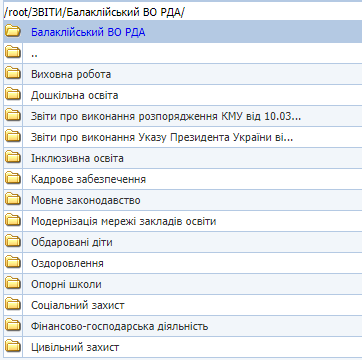 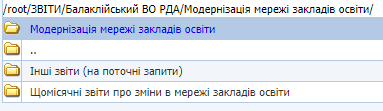 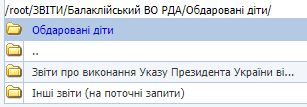 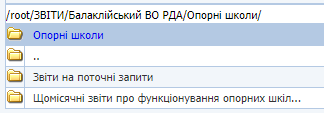 Структура технологічних платформ сайтів  
навчальних закладів у Харківській області
Раніше
Візуальне уявлення системи контролю та розміщення інформації